HYVINVOINTIJA TERVEYS
Satakunta
1
Crossfit



Porilaista pesäpallotaituruutta
Menestys Superpesiksessä
Laadukasta erikoissairaanhoitoa



Yksityiset palveluntuottajat



Elämysten Yyteri



Joogan kotiseutu
4
5
6
3
2
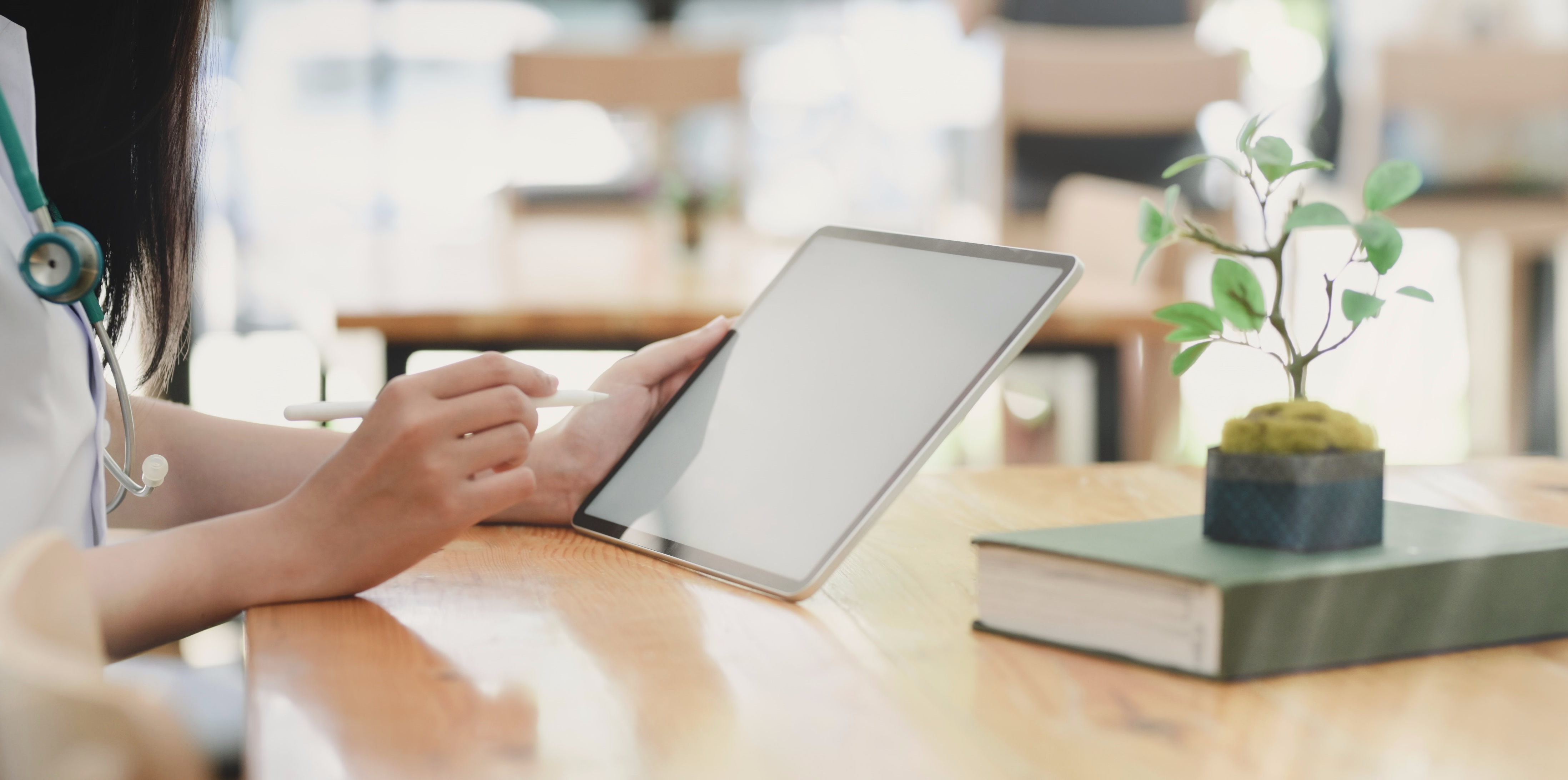 Laadukasta erikois-sairaanhoitoa
Satakunnan sairaanhoitopiiri tarjoaa erikoissairaanhoidon palveluja 17 jäsenkuntansa asukkaille.Sen sairaalat sijaitsevat Porissa, Raumalla ja Harjavallassa.Noin 3 700 henkilöä työskentelee Satakunnan sairaanhoitopiirin palveluksessa.
[Speaker Notes: https://www.satasairaala.fi/satasairaala/satakunnan-sairaanhoitopiirin-kuntayhtyma]
Yksityiset palveluntuottajat
Suomen suurimmat yksityiset sosiaali- ja terveyspalveluiden tuottajat Mehiläinen ja Terveystalo toimivat molemmat Satakunnassa. Kumpikin on myös merkittävä työterveyspalvelujen tarjoaja.
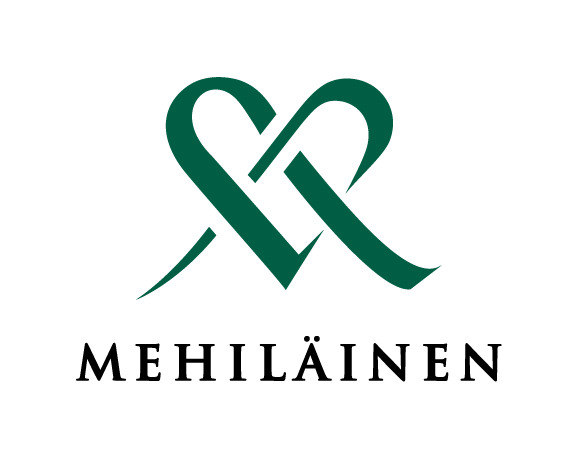 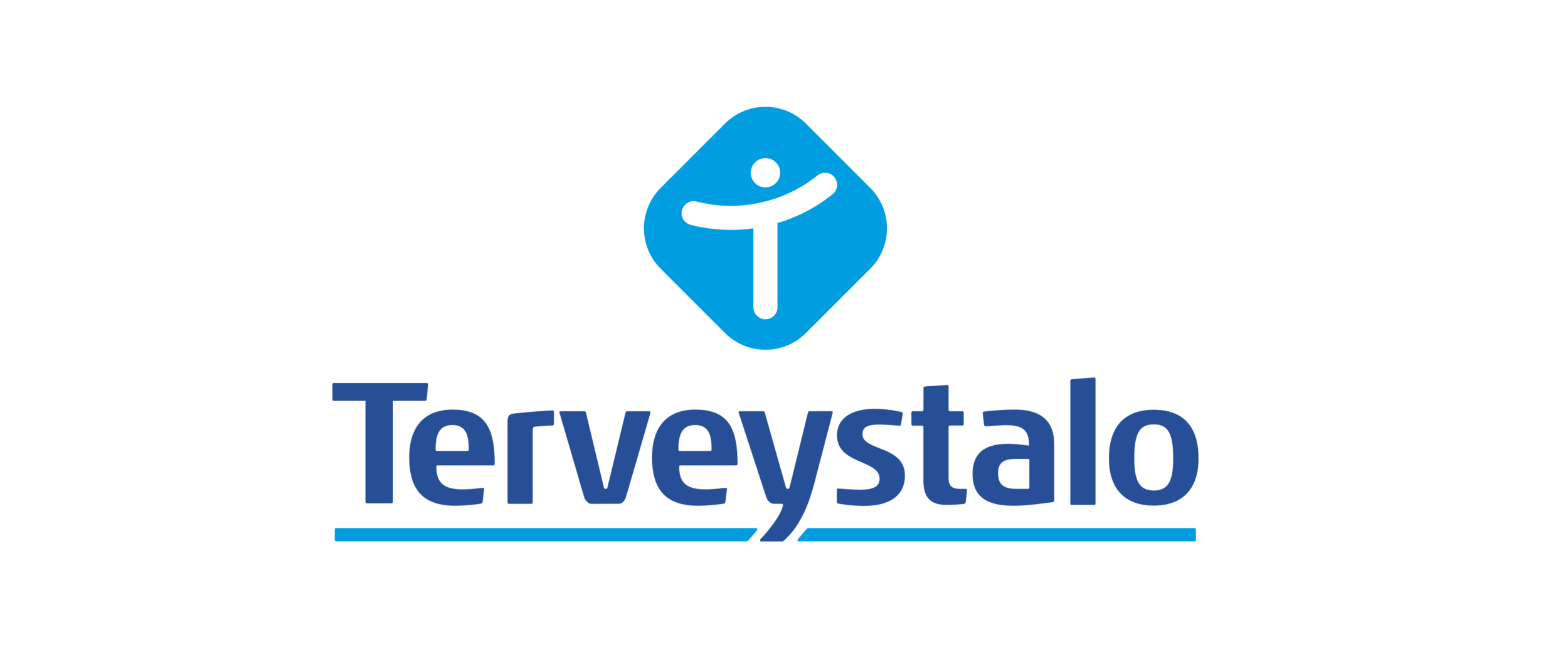 Kankaanpää, Rauma & Pori
Useita toimipisteitä Satakunnassa
[Speaker Notes: https://www.mehilainen.fi/haku?k=toimipisteet
https://www.terveystalo.com/fi/Toimipaikat/]
Elämysten Yyteri
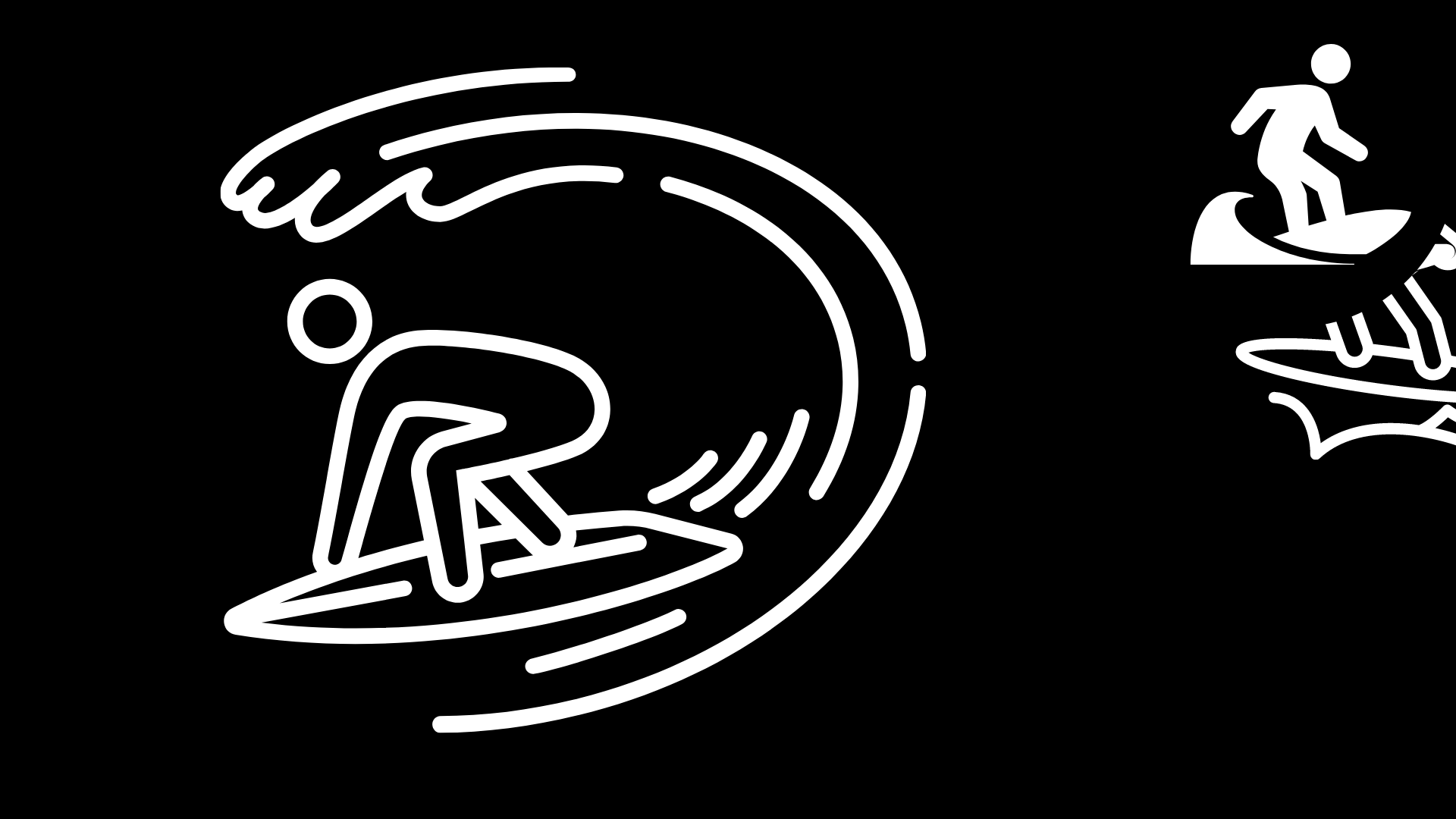 Yyterissä voi nauttia yli kuuden kilometrin mittaisesta hiekkarannasta, lukemattomista retkeilyreiteistä sekä erilaisista aktiviteeteista aina golfista suppaukseen.
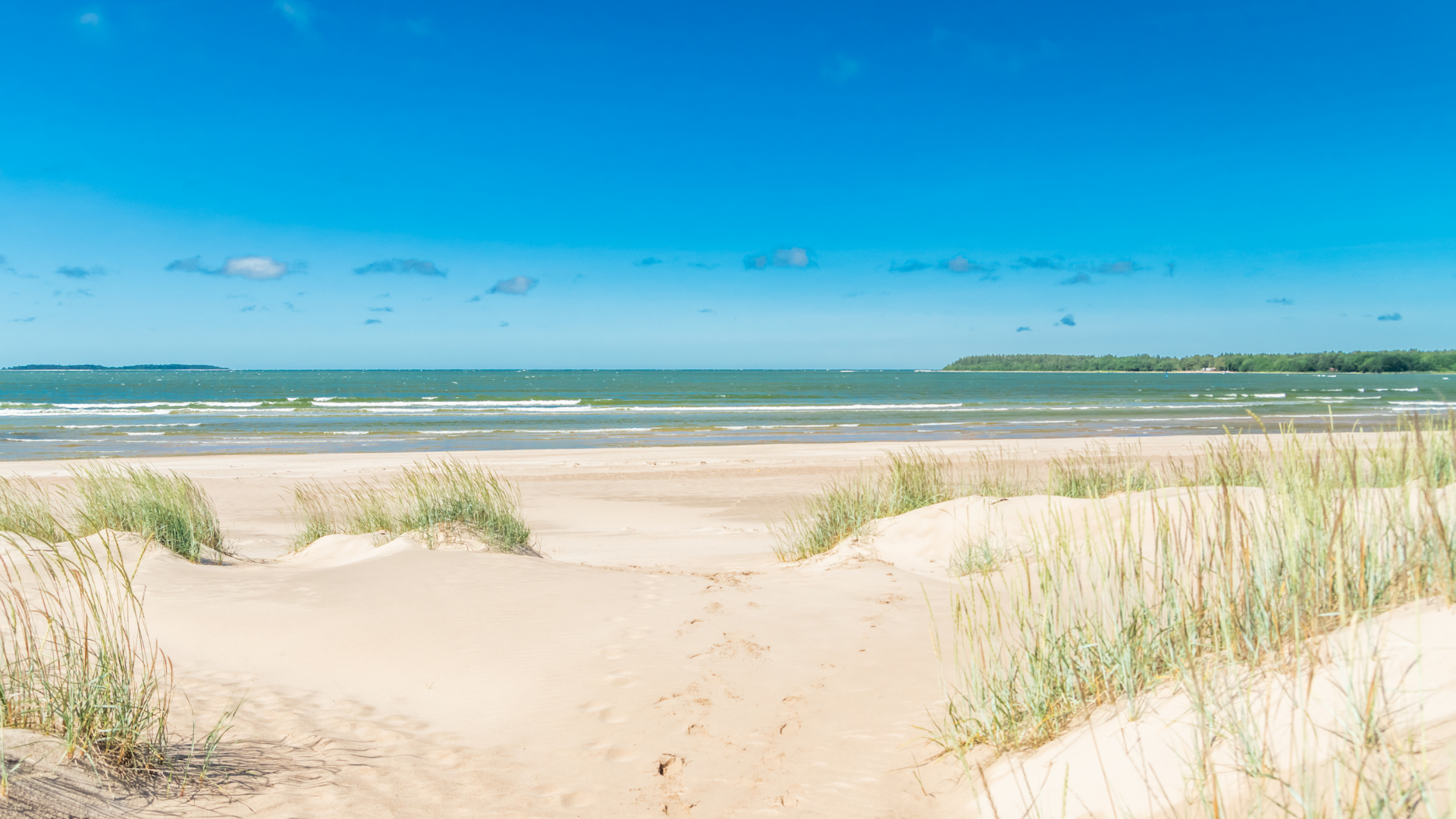 Yyteri on tunnettu yhtenä parhaimmista – ja harvoista – surffaukseen soveltuvista rannoista Suomessa. Suomen surffauskulttuurin voidaan sanoa alkaneen Yyterin aalloilla1990-luvun lopulla, vaikka Yyterissä oli surffailtu jo ennen sitäkin.
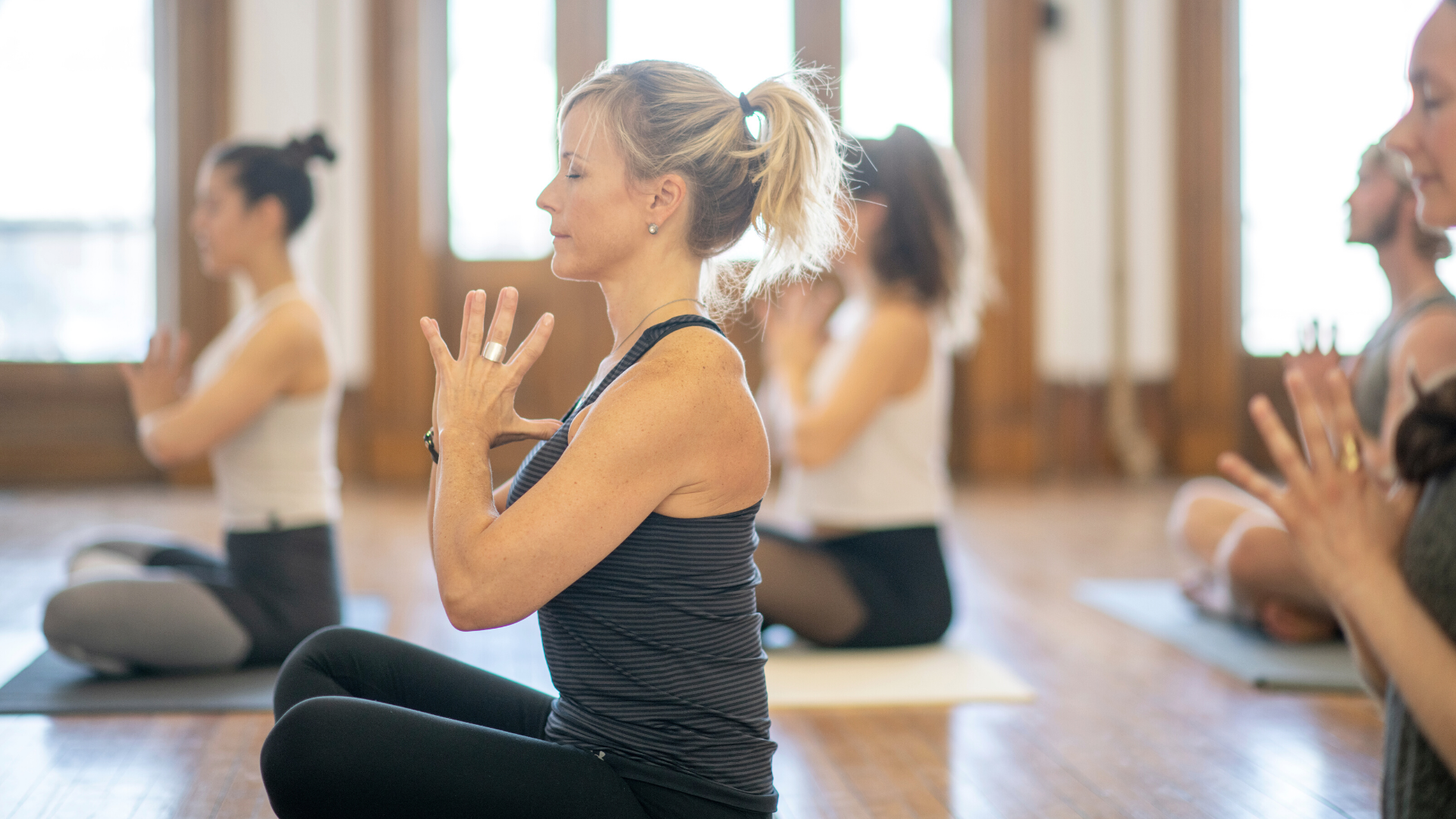 Joogankotiseutu
SuomenENSIMMÄINEN yksinomaan astangajoogaan keskittynyt joogakoulu perustettiin Poriin vuonna 1997.
Nykyisin Satakunnassa on useitaeri toimijoita.
[Speaker Notes: https://mattirautaniemi.files.wordpress.com/2012/08/historia.pdf]
Crossfit
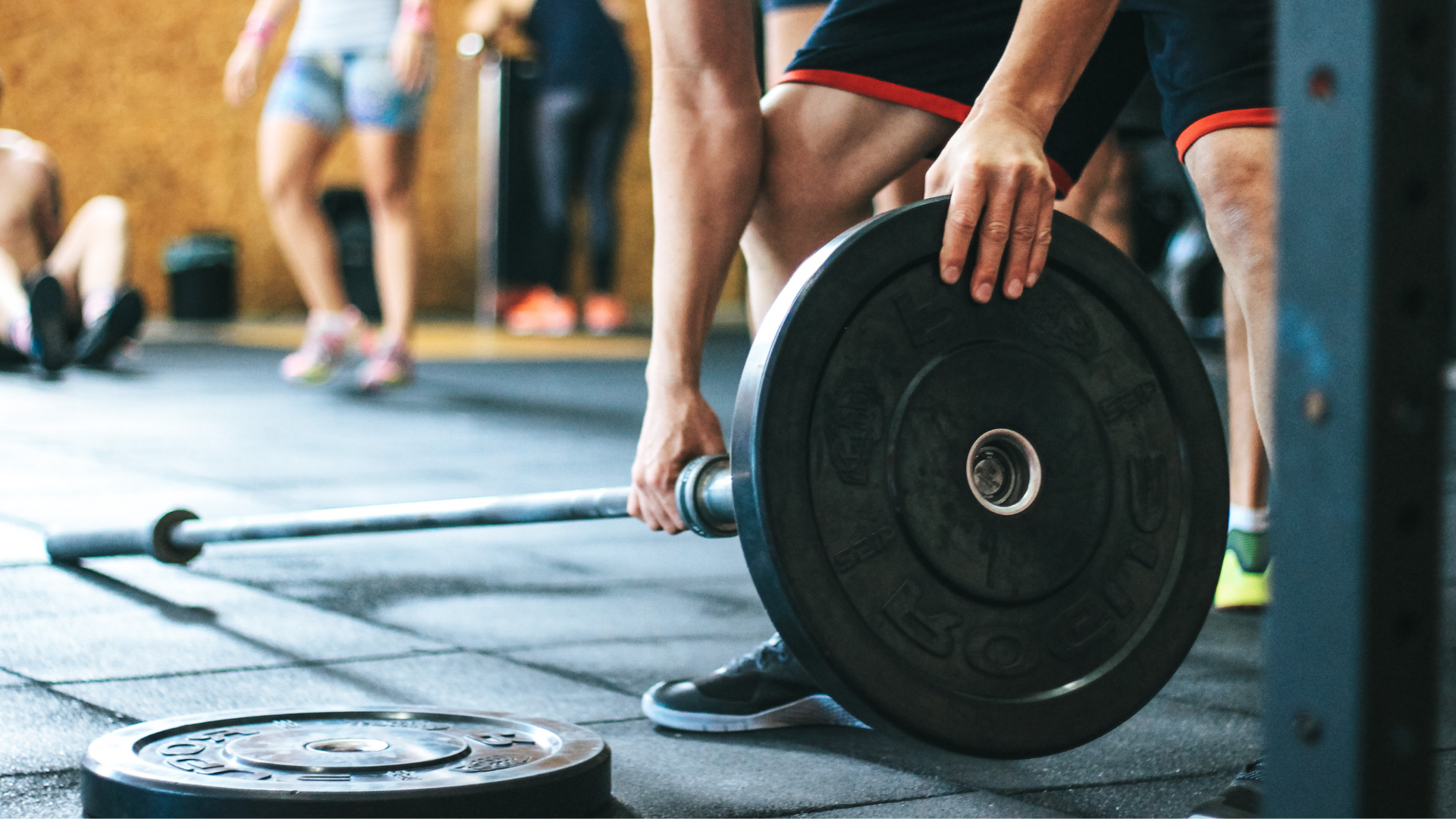 Crossfit Pori on SUOMEN VANHINcrossfit-sali.
ENSIMMÄISETcrossfitin SM-kilpailut järjestettiin Porissa vuonna 2012.
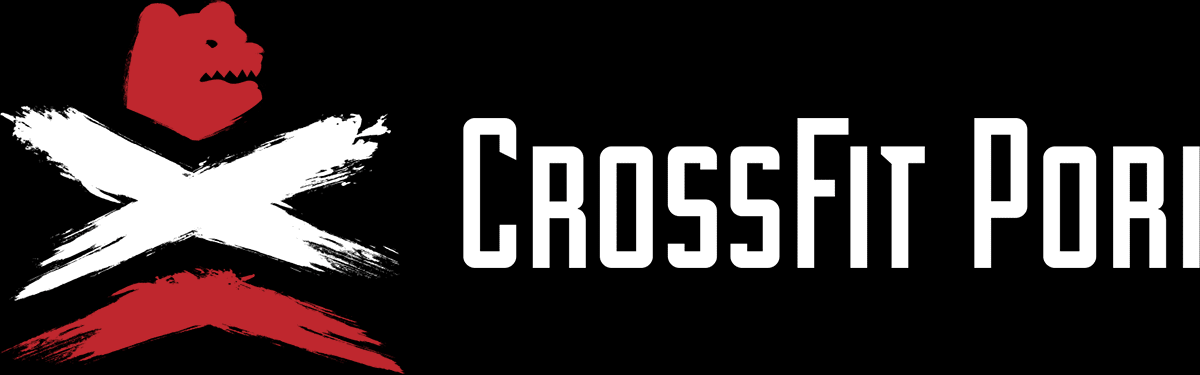 Huippupesis / Topi-Aleksi Lohiranta
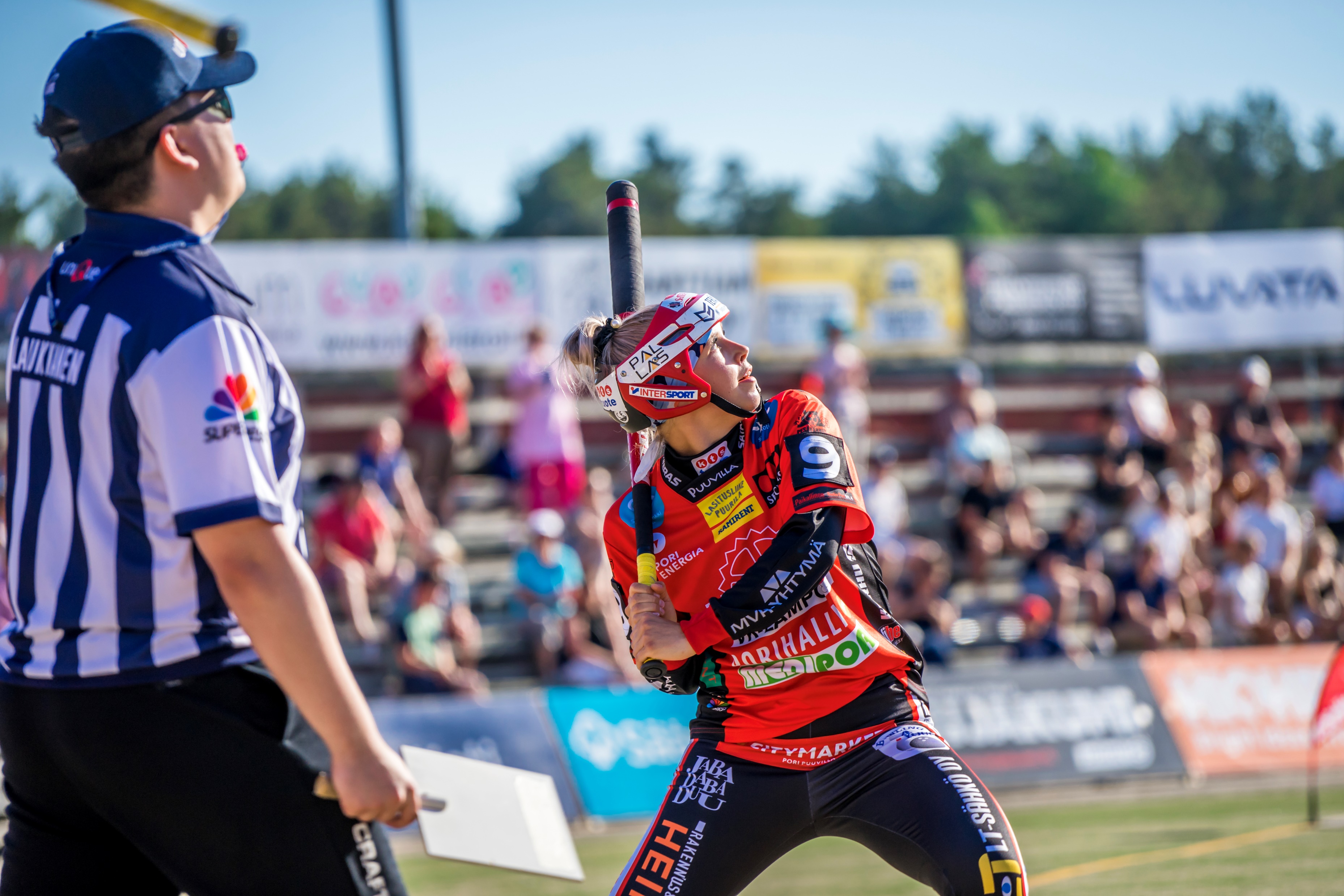 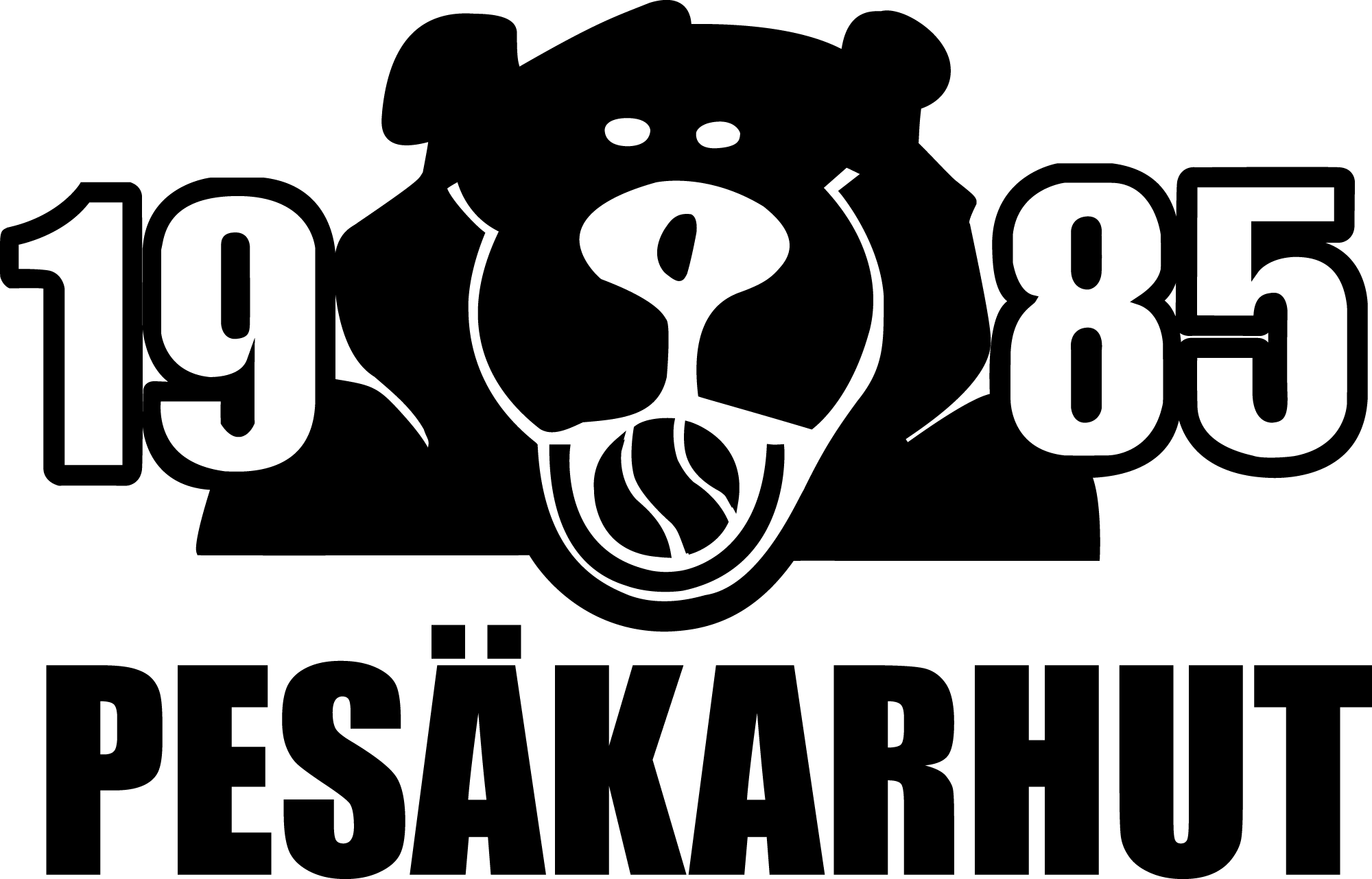 Porilaista pesäpallotaituruutta
Porin Pesäkarhut on porilainen pesäpalloseura, jonka naisjoukkue on pelannut Suomen pääsarjassa Superpesiksessä yhtäjaksoisesti kaudesta 1996 lähtien.
&
Suomen SEURATUIN naisten seurajoukkue
Suomen SUURIN pesäpalloseura 2017, 2018 ja 2019
[Speaker Notes: https://pesakarhut.fi/seura/]
Menestys Superpesiksessä
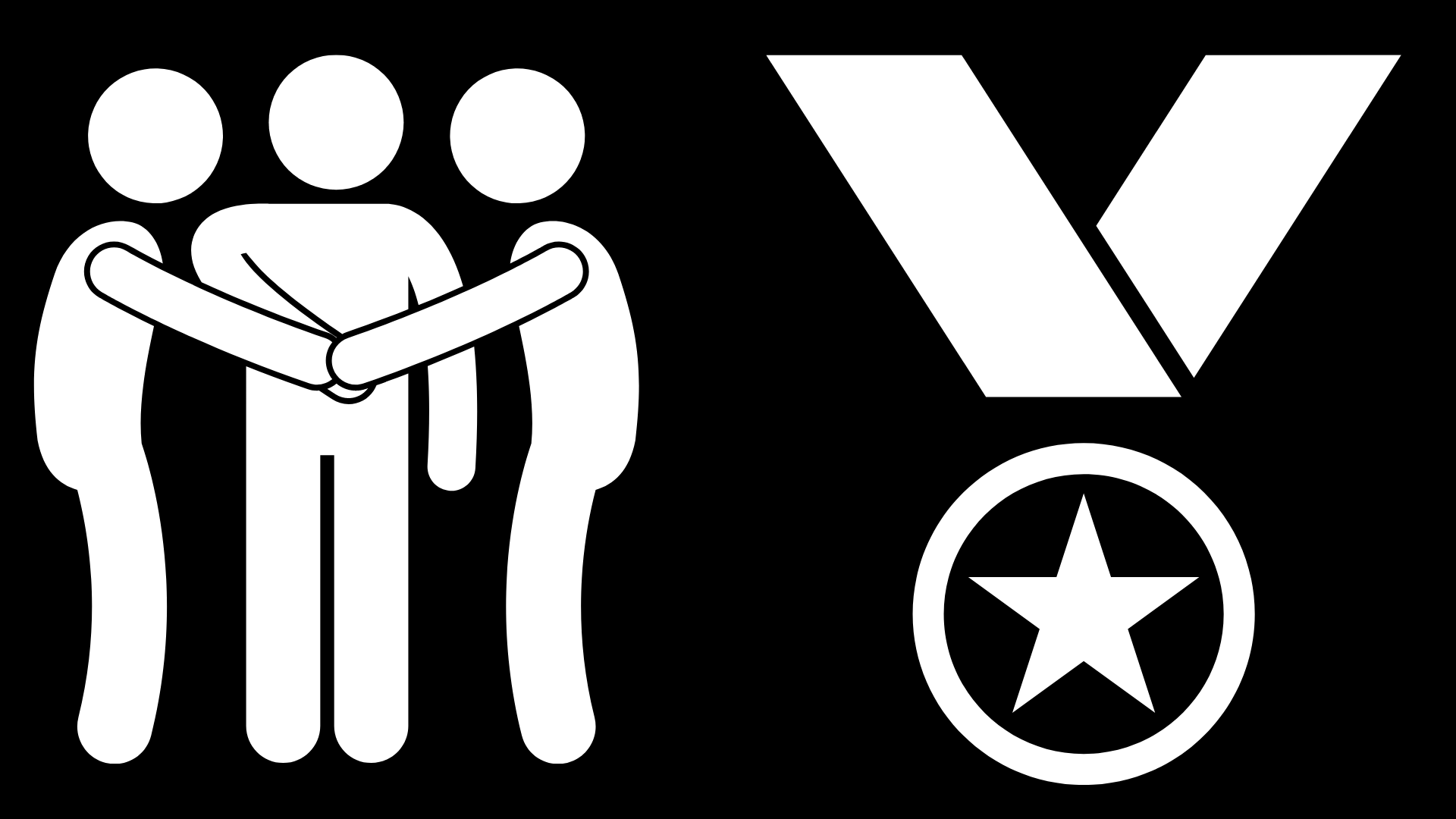 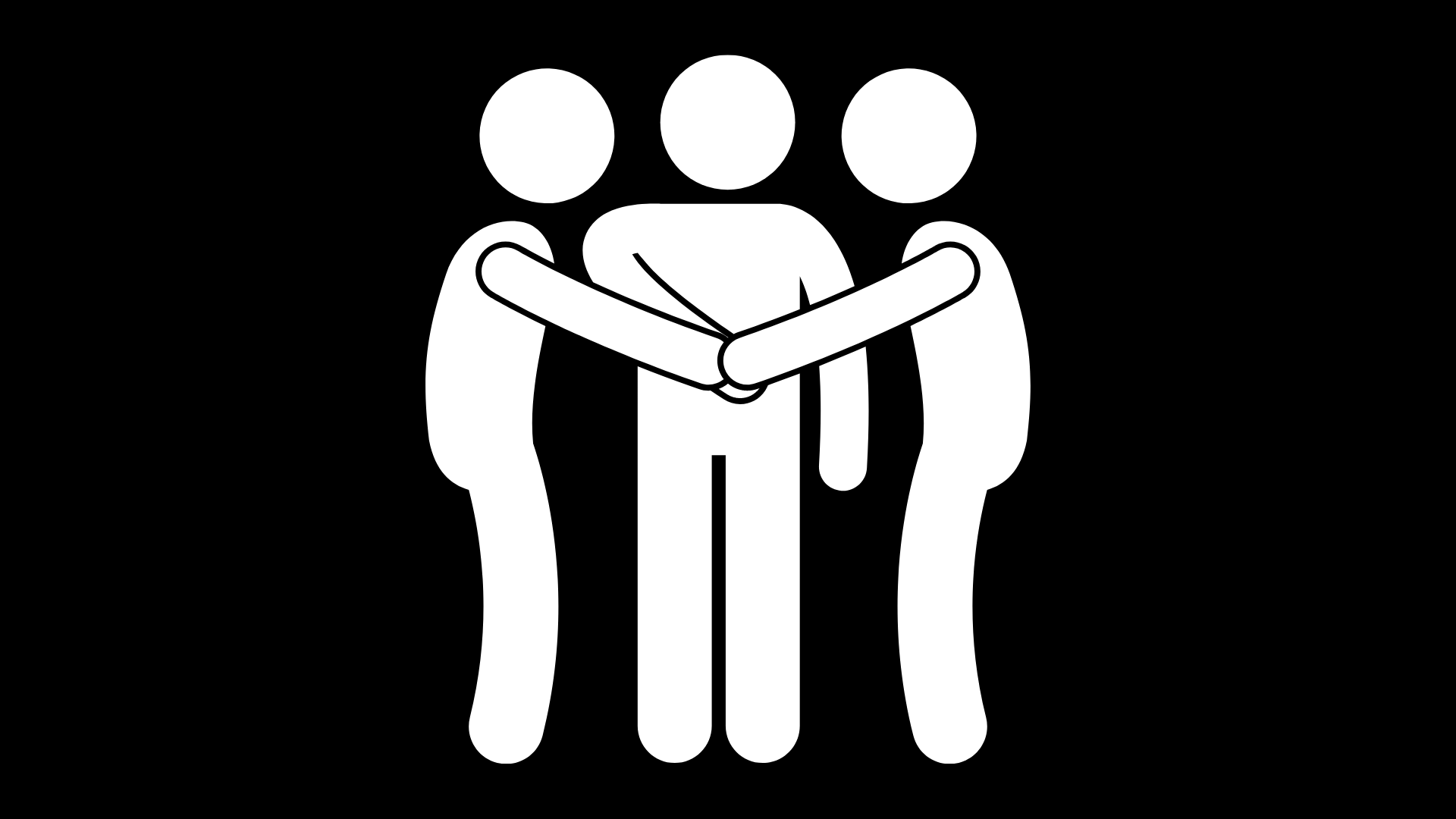 2004
lähtien yhtäjaksoisesti 4 parhaan joukkueen joukossa
16 mitalia
viimeisen 20 vuoden aikana – 1 kultainen, 6 hopeista ja 9 pronssista
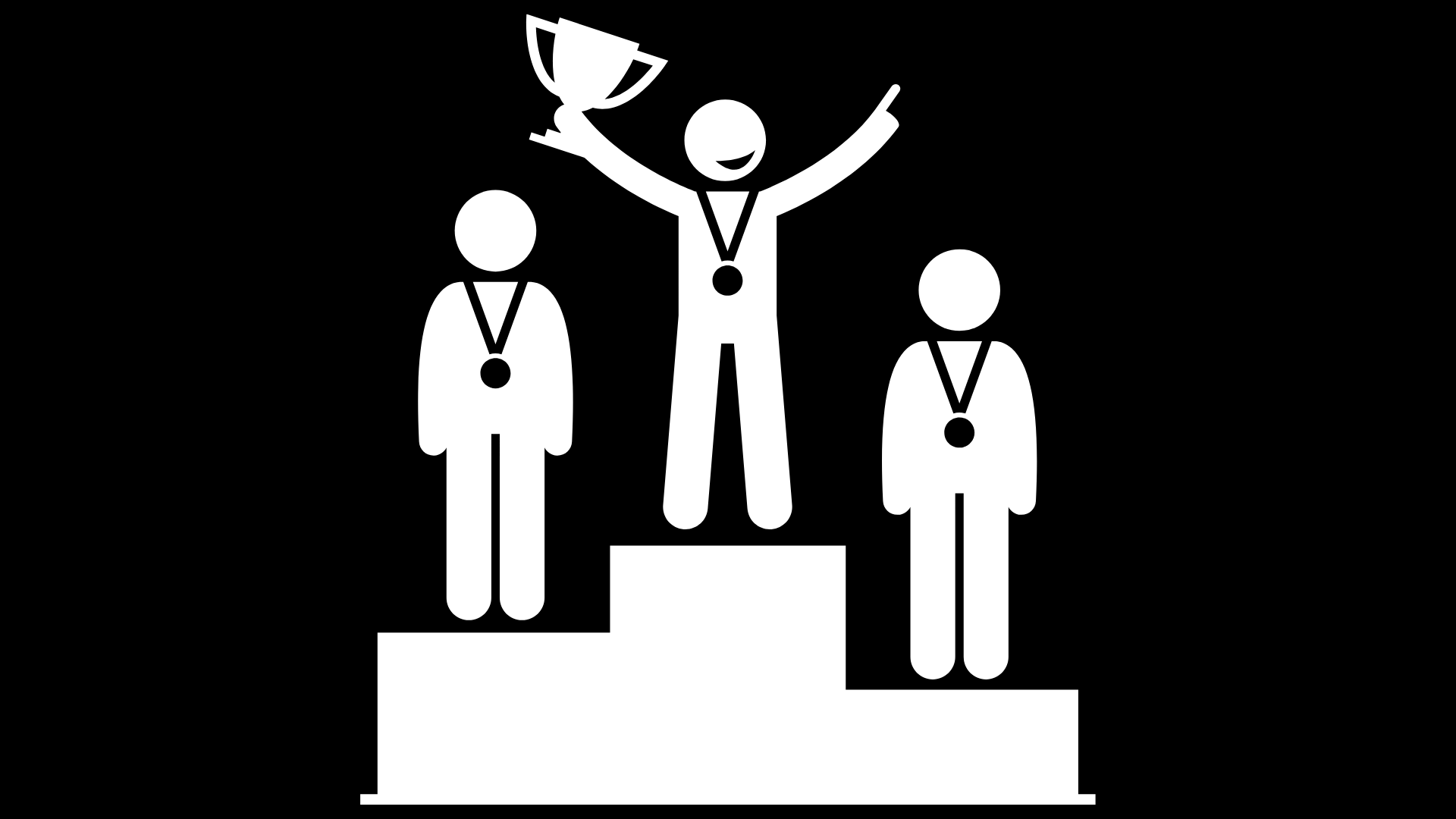 2002 
Superpesiksen mestaruus
[Speaker Notes: https://pesakarhut.fi/seura/]